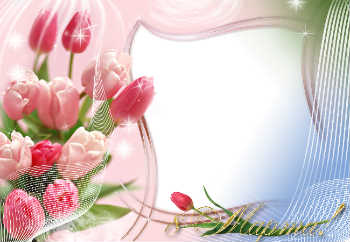 Отбасы – өмір аясы
9-сынып ата аналарына арналған жиналыс
Өткізген: Ж.Ш. Таңатқан
.
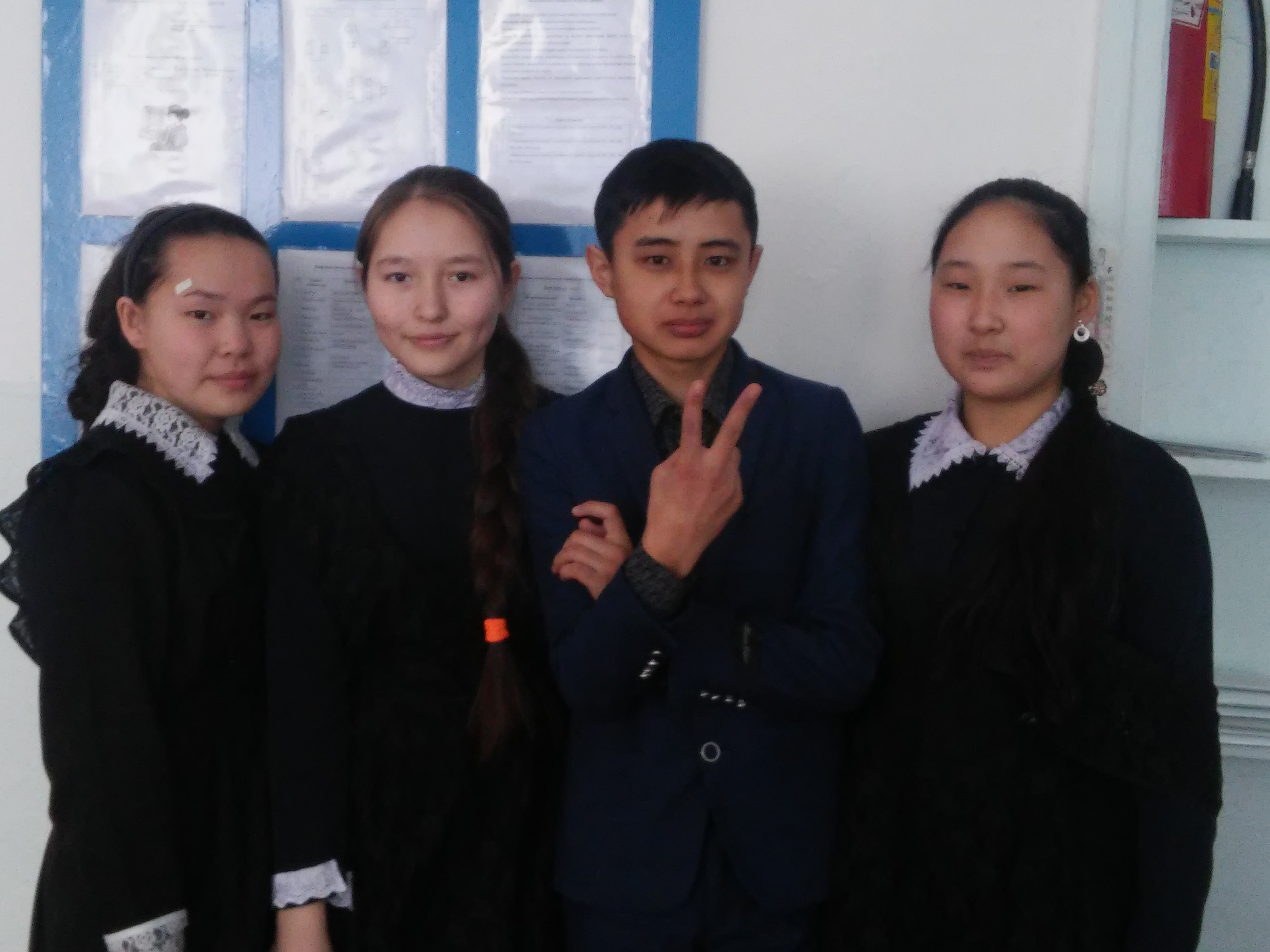 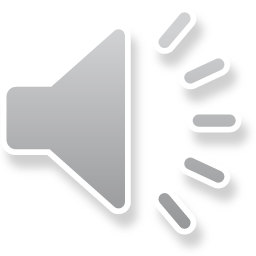 Біздің жетістіктеріміз
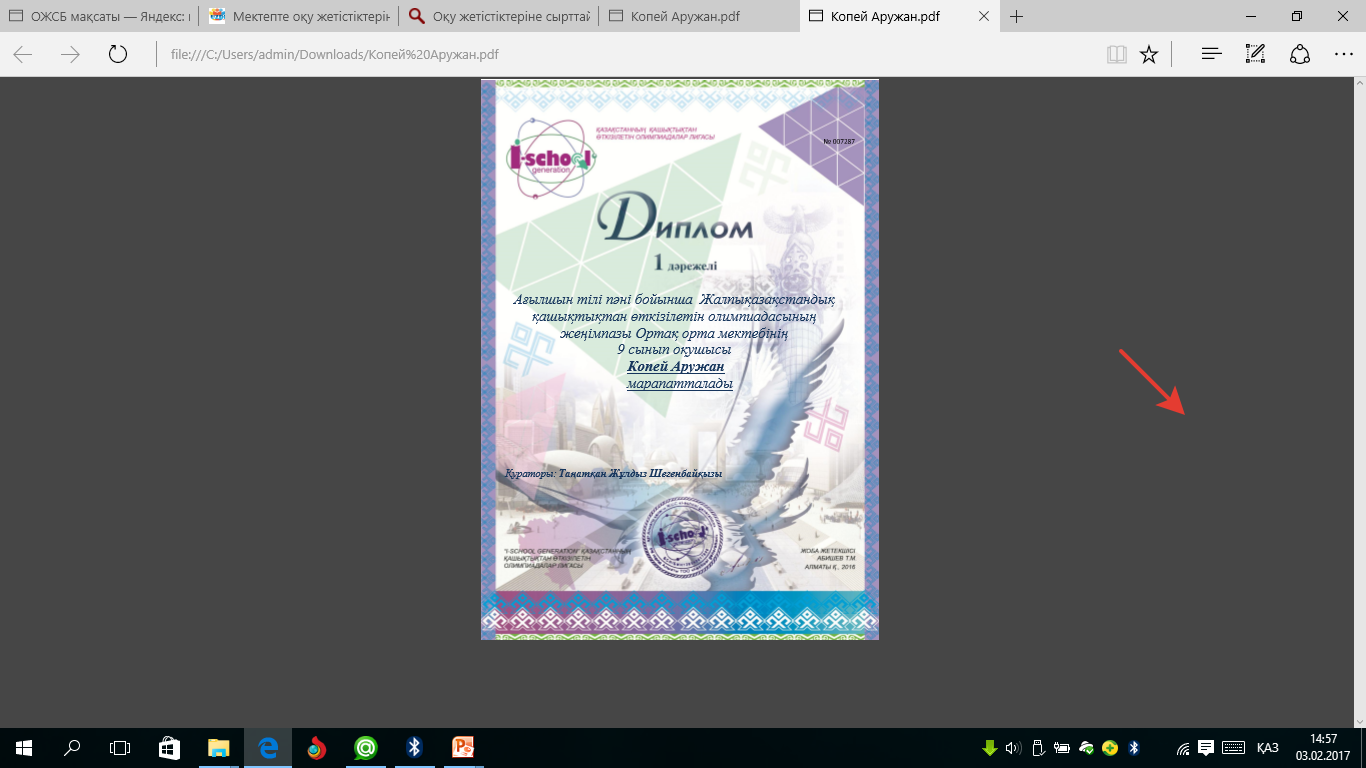 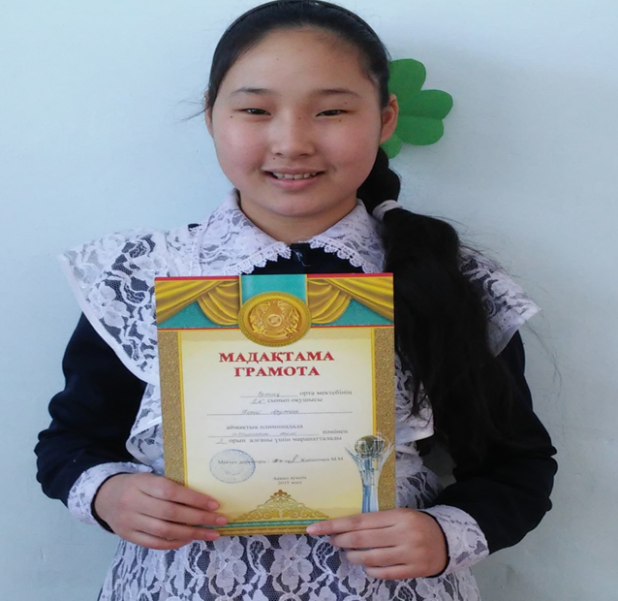 Қазақстан олимпиадалар 
лигасы ағылшын тілінен 
І орын иеленді.
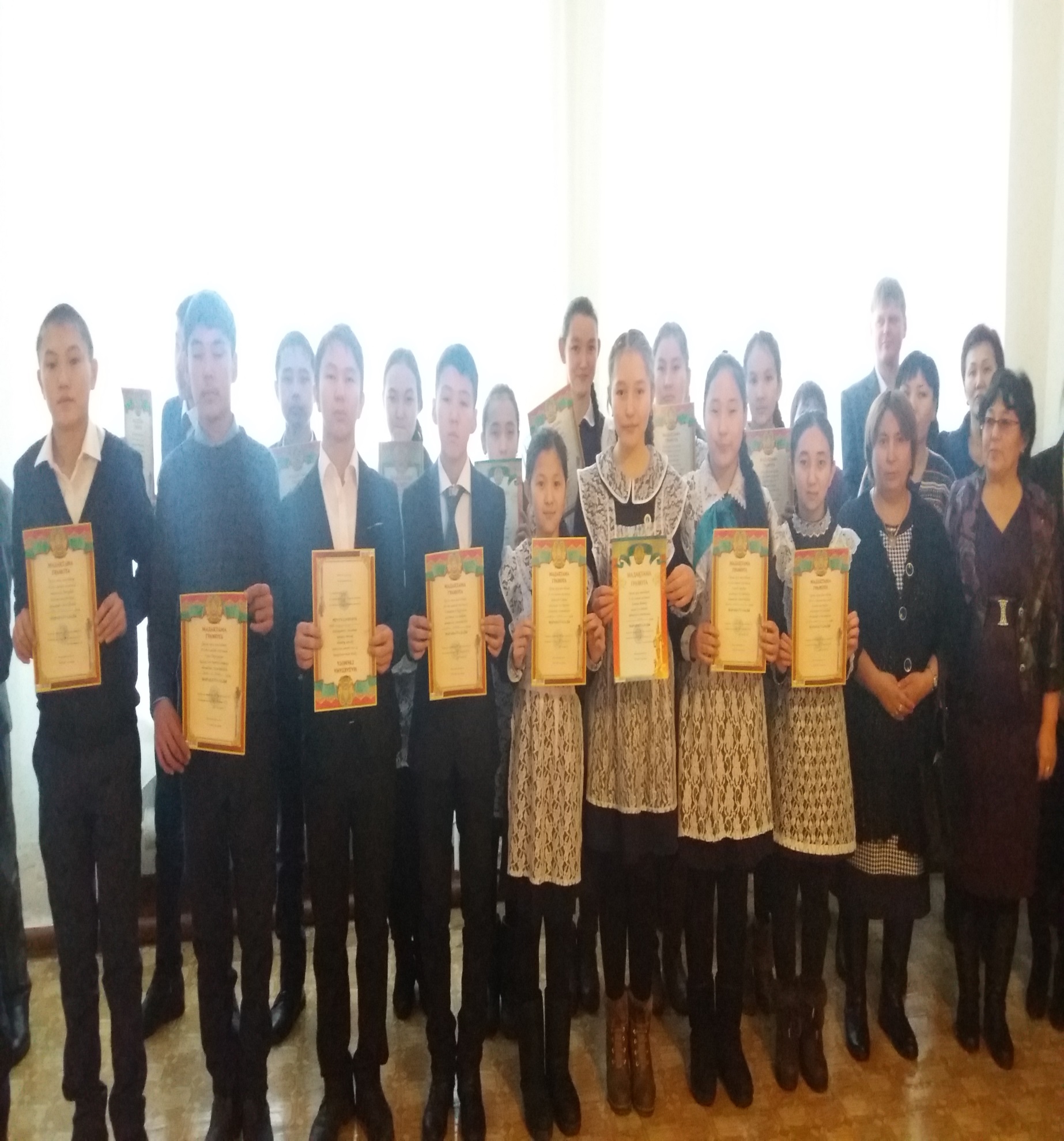 Аудандық пәндер олимпиадасының қазақ тілі пәні бойынша 
ІІІ орын иегері
 Кожина Жайнар
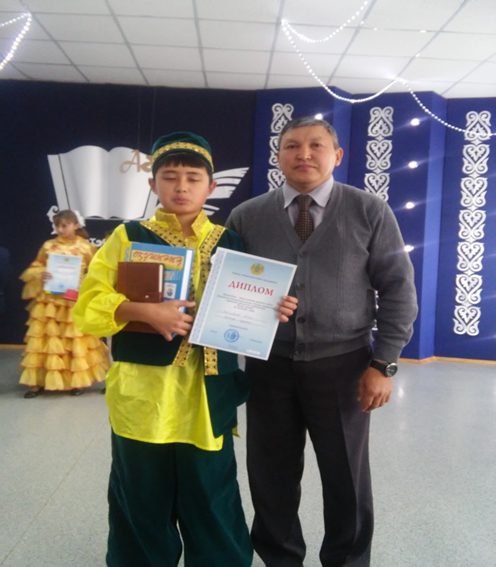 Аудандық өзге ұлт өкілдері
 арасында өткізілген
«Мемлекеттік тіл менің тілім» 
 ІІ орын иегері Вставаев Диас
Снайпер – 2017
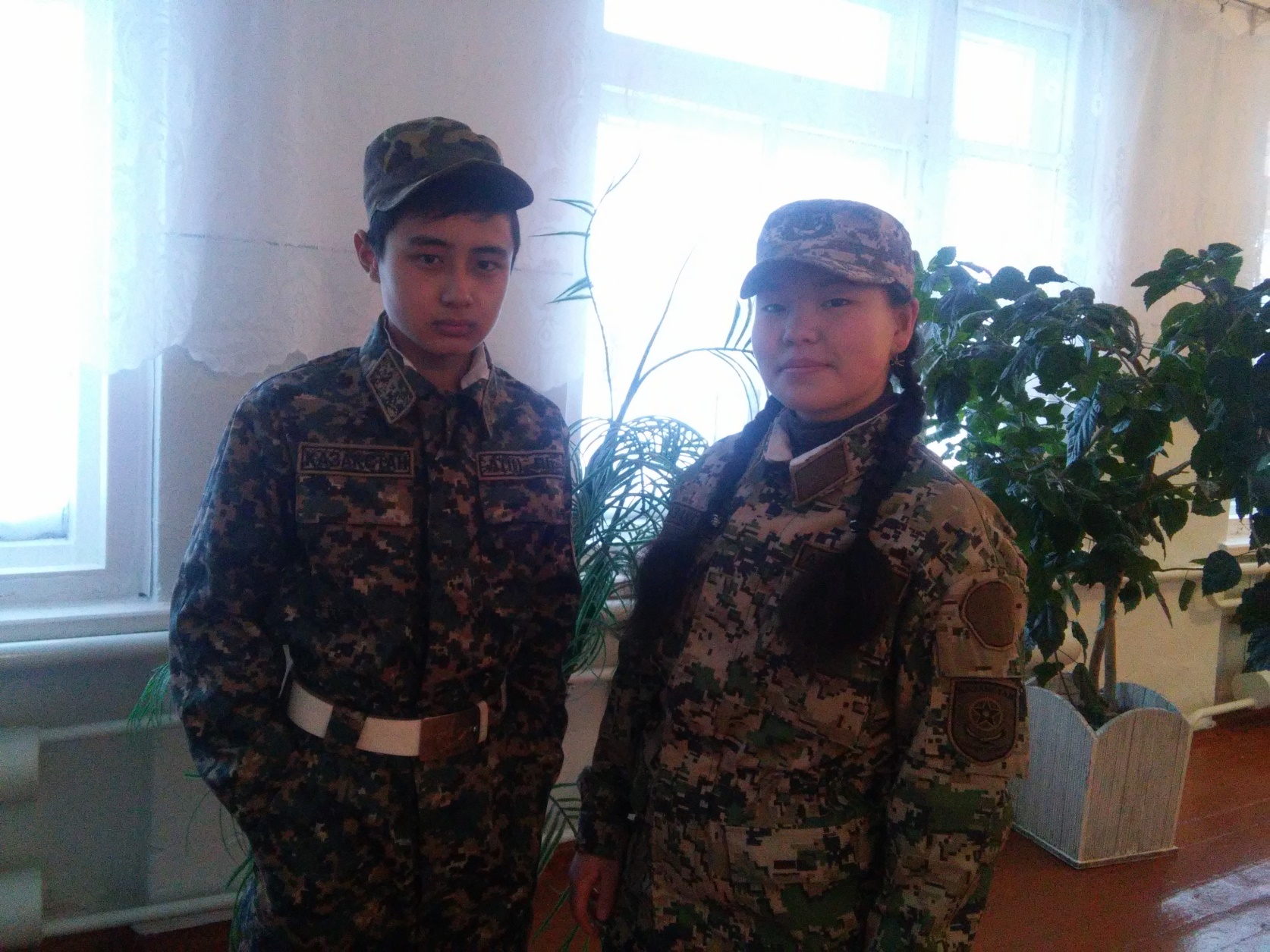 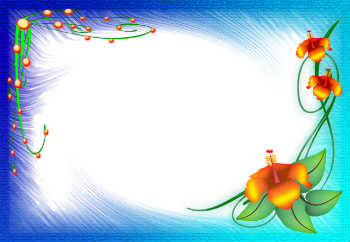 «Таяқтау оңай, тәрбиелеу қиын»,
 «Бала нені білсе жастан,
 ұядан - өле өлгенше
 соны таныр қиядан»
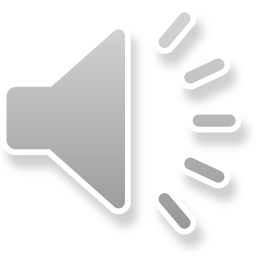 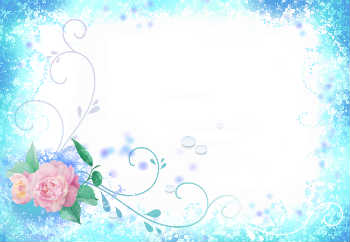 «Баланы  дұрыс тәрбиелеу – бұл
біздің қарттық шағымыз,  жаман тәрбиелеу – бұл біздің келешек  қасіретіміз»
                        А. С. Макаренко
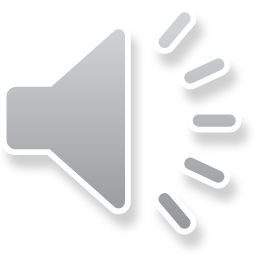 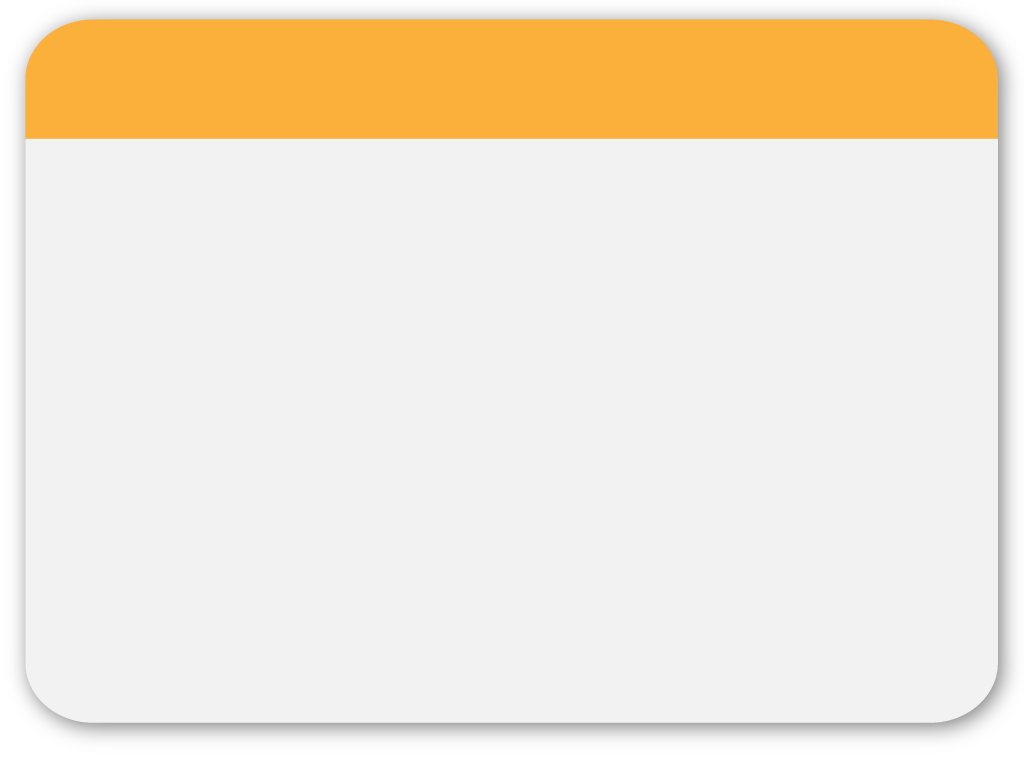 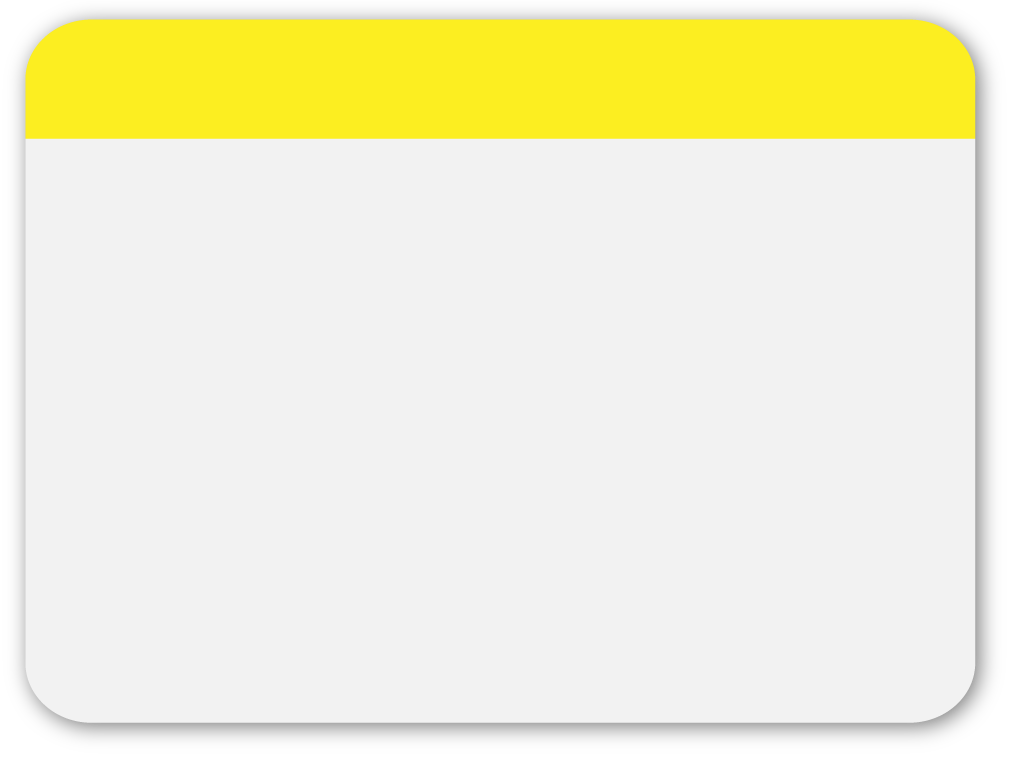 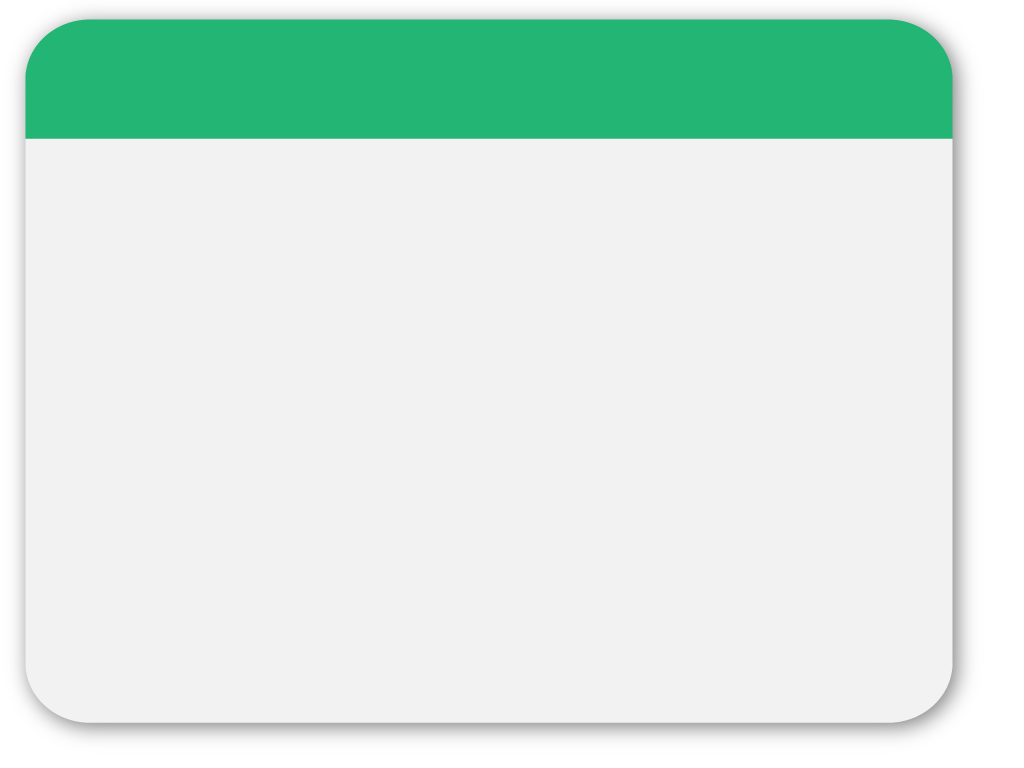 БЖСБ бойынша өткізілген  сынақ қорытындысы
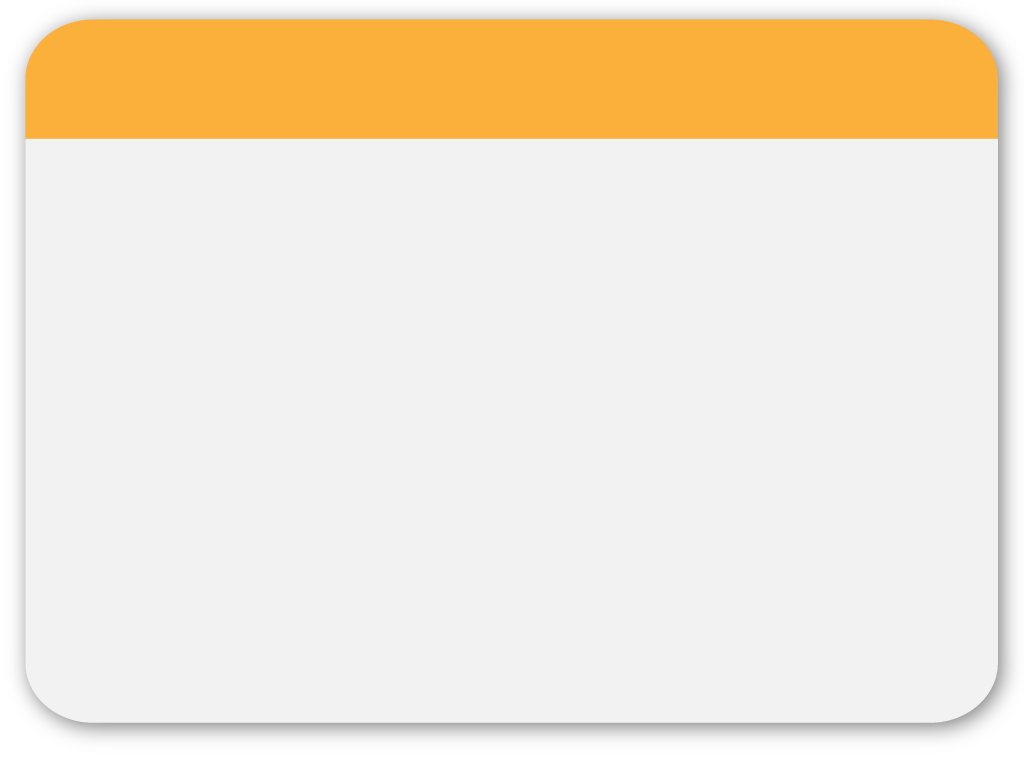 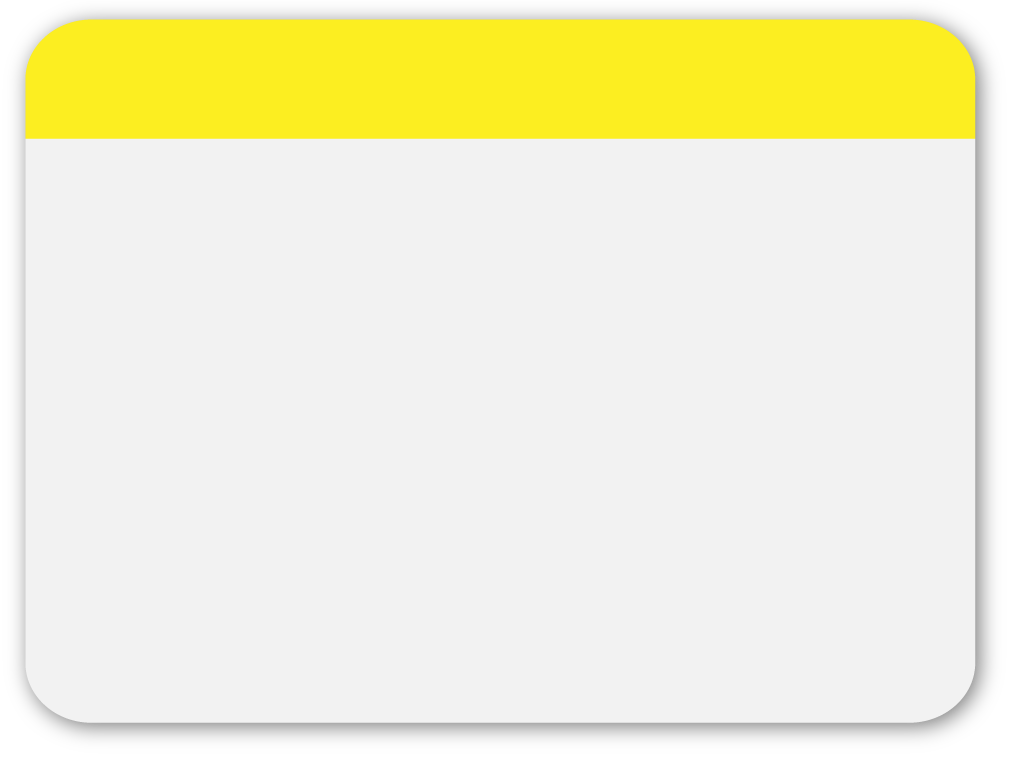 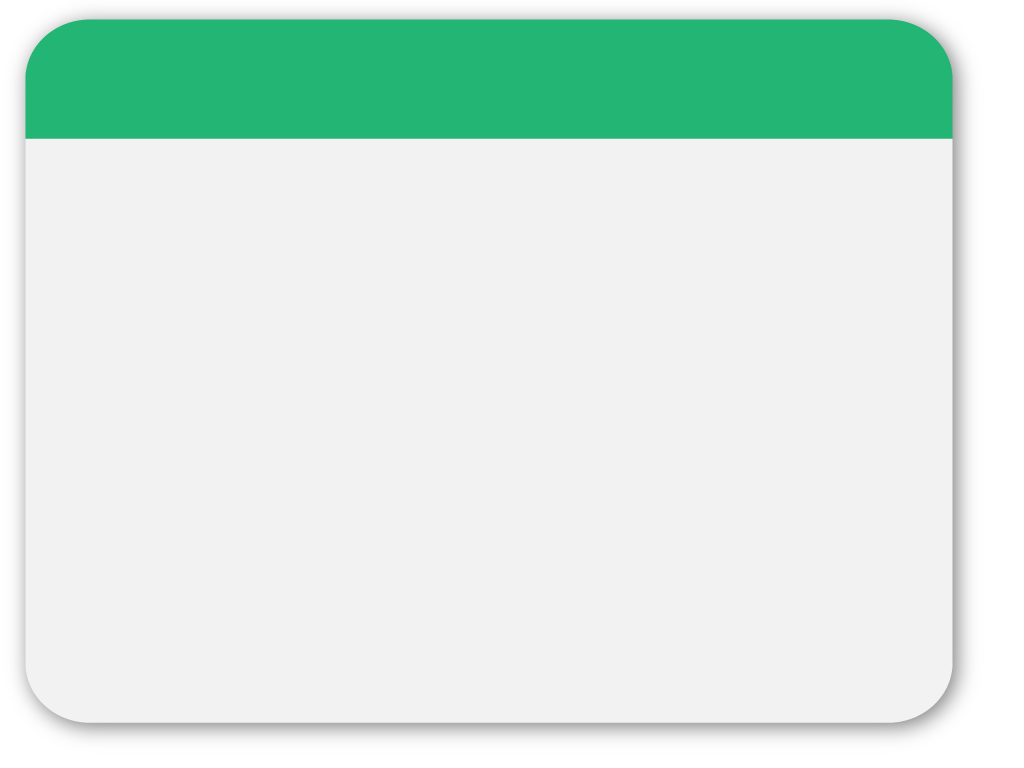 Оқу жетістіктеріне сырттай бағалау жүргізу қағидаларын бекіту туралы
Қазақстан Республикасы Білім және ғылым министрінің 2016 жылғы 28 қаңтардағы № 94 бұйрығы. Қазақстан Республикасының Әділет министрлігінде 2016 жылы 26 ақпанда № 13287 болып тіркелді
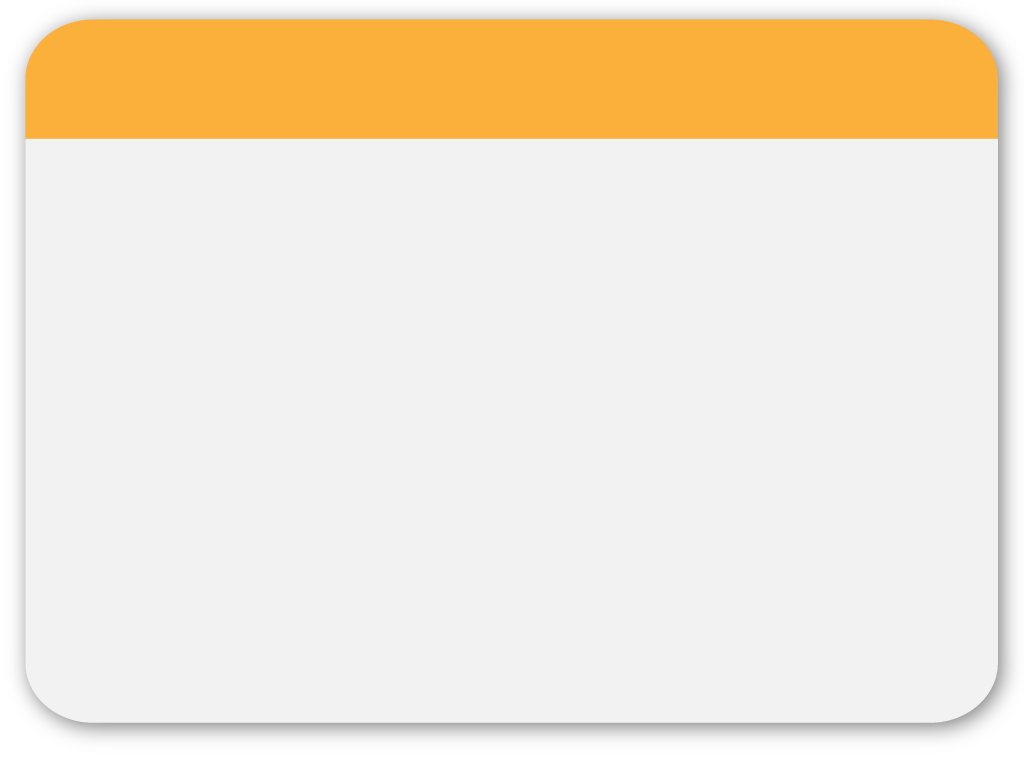 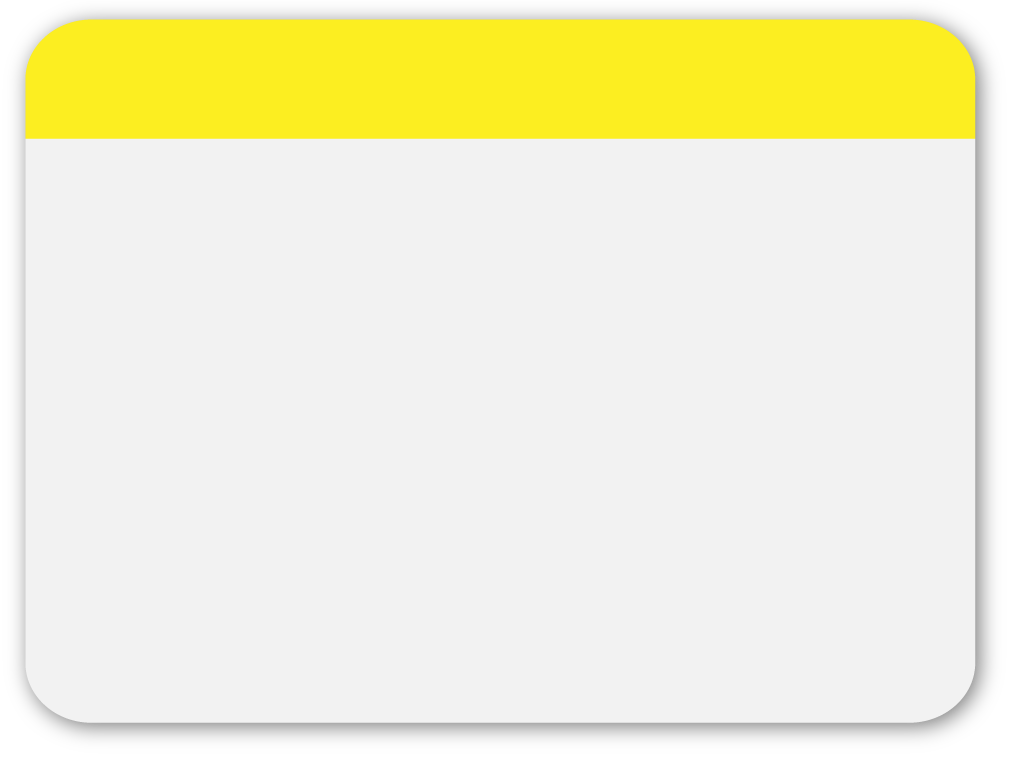 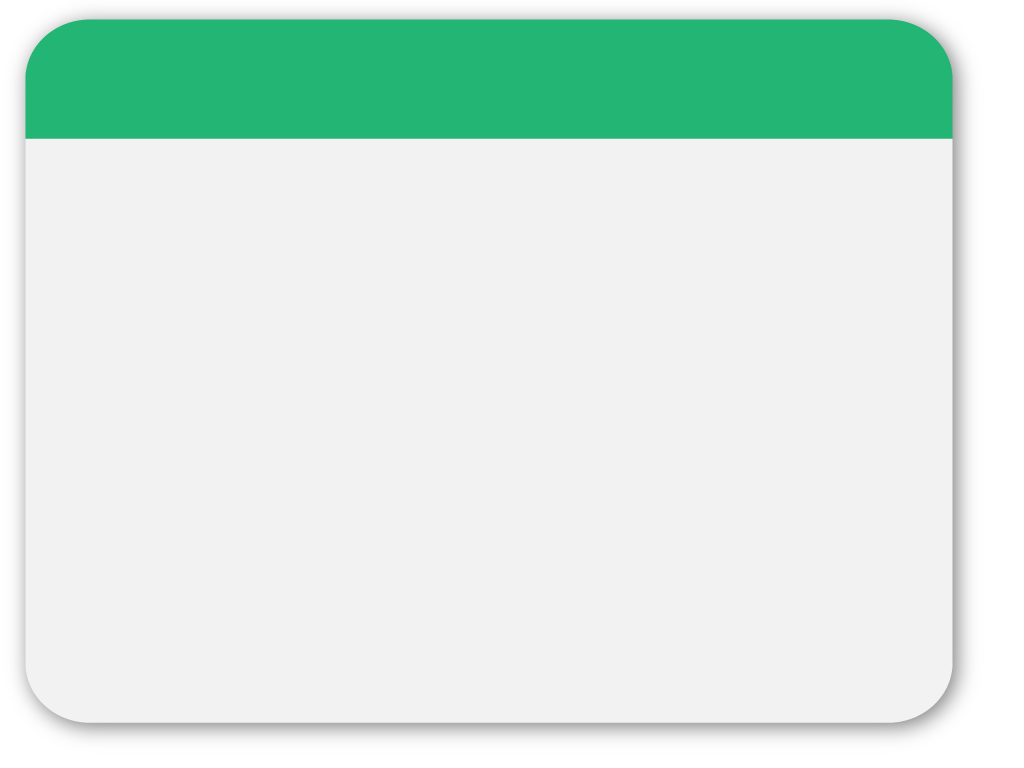 14.11.2016ж.
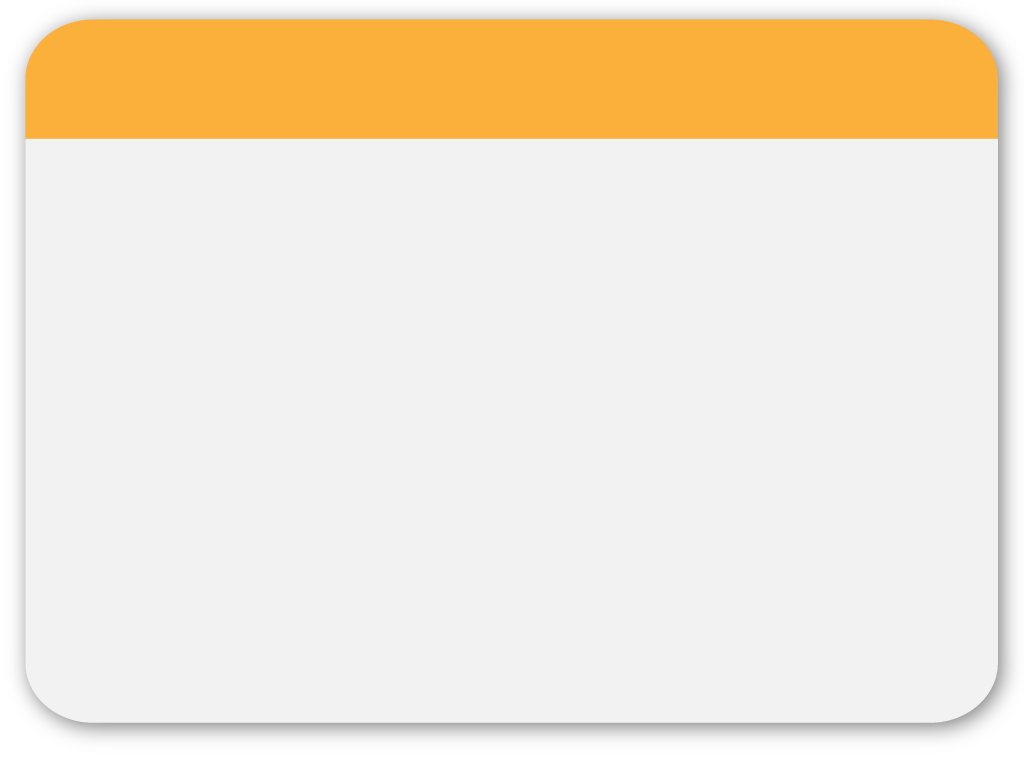 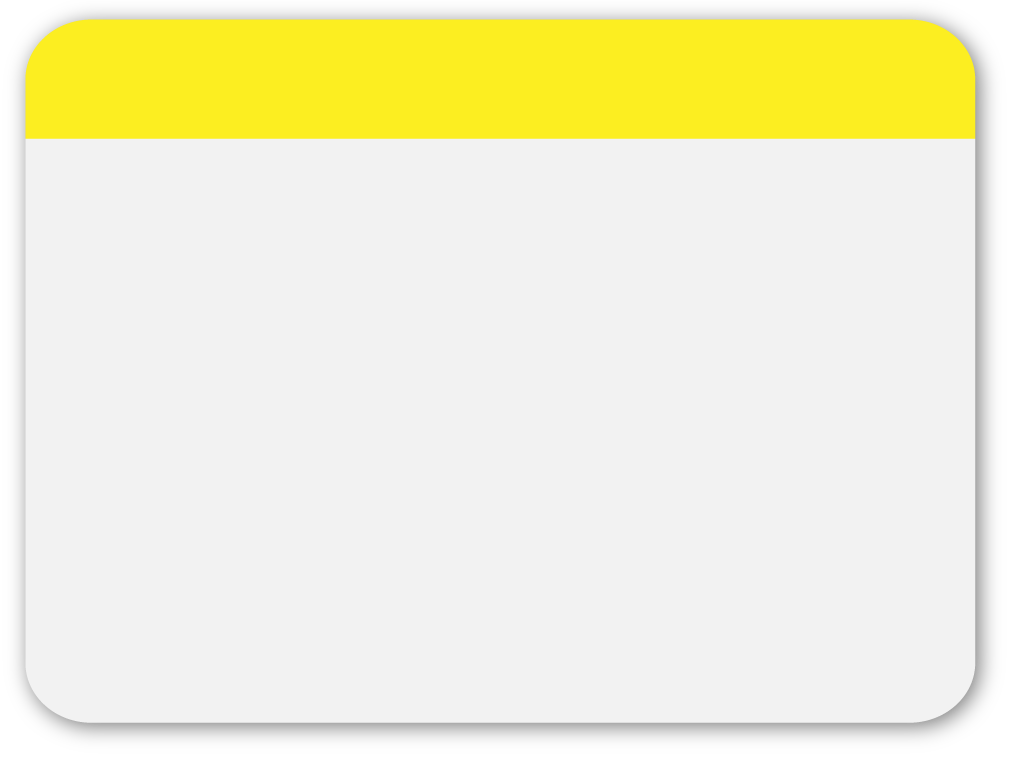 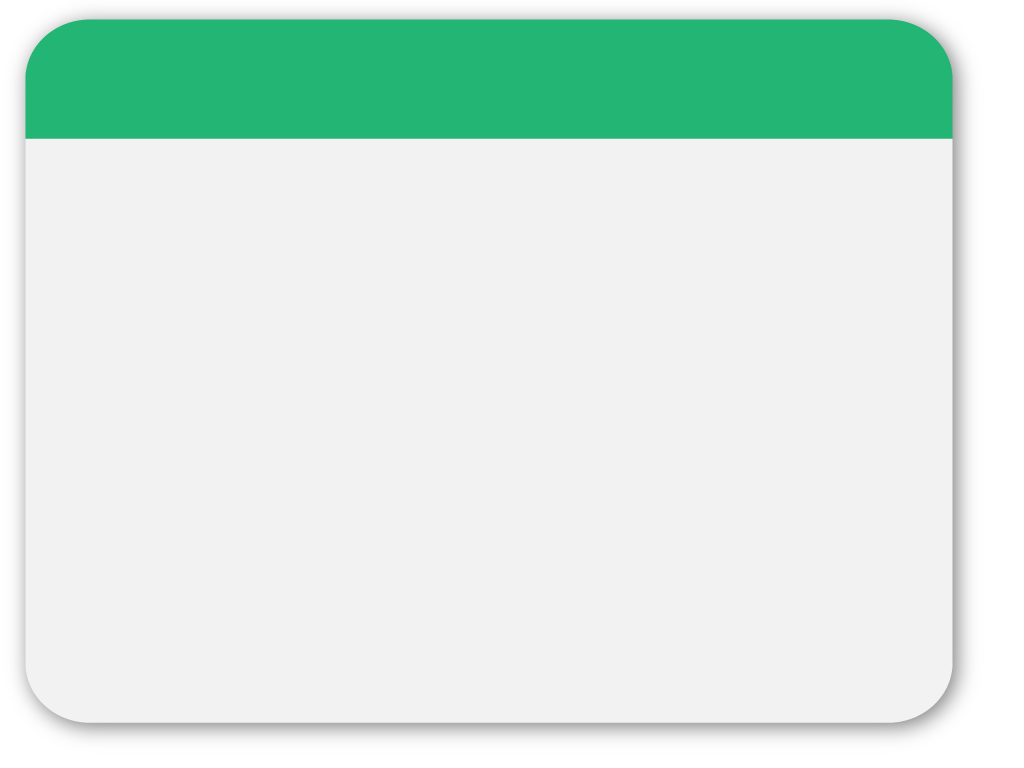 16.01.2017ж.
"Білім алушылардың үлгеріміне ағымдық бақылау, аралық және қорытынды аттестаттау өткізудің үлгілік ережелерін бекіту туралы" Қазақстан Республикасы Білім және ғылым министрінің 2008 жылғы 18 наурыздағы № 125 бұйрығына өзгеріс енгізу туралы
 Қазақстан Республикасы Білім және ғылым министрінің 2016 жылғы 16 қарашадағы № 660 бұйрығы. Қазақстан Республикасының Әділет министрлігінде 2016 жылғы 9 желтоқсанда № 14500 болып тіркелді
Мемлекеттік емтихан
Негізгі орта білім берудің жалпы білім беретін оқу бағдарламаларын меңгерген 9 (10) сынып білім алушылары төрт пәннен емтихан тапсырады, оның біреуі таңдау бойынша.      16. 9 (10) сынып білім алушылары үшін қорытынды аттестаттау мынадай нысандарда өткізіледі:       1) ана тілі мен әдебиетінен жазбаша емтихан (оқыту тілі бойынша) (гуманитарлық циклдегі пәндерді тереңдетіп оқытатын мектептердің білім алушылары үшін – шығарма, қалған білім алушылар үшін - диктант);      2) математикадан жазбаша емтихан;      3) орыс, өзбек, ұйғыр және тәжік тілдерінде оқытатын мектептерде қазақ тілінен ауызша емтихан және қазақ тілінде оқытатын мектептерде орыс тілінен ауызша емтихан;      4) таңдау бойынша пәннен (физика, химия, биология, география, геометрия, Қазақстан тарихы, дүниежүзі тарихы, әдебиет, шетел тілі (ағылшын, француз, неміс), информатика) ауызша емтихан
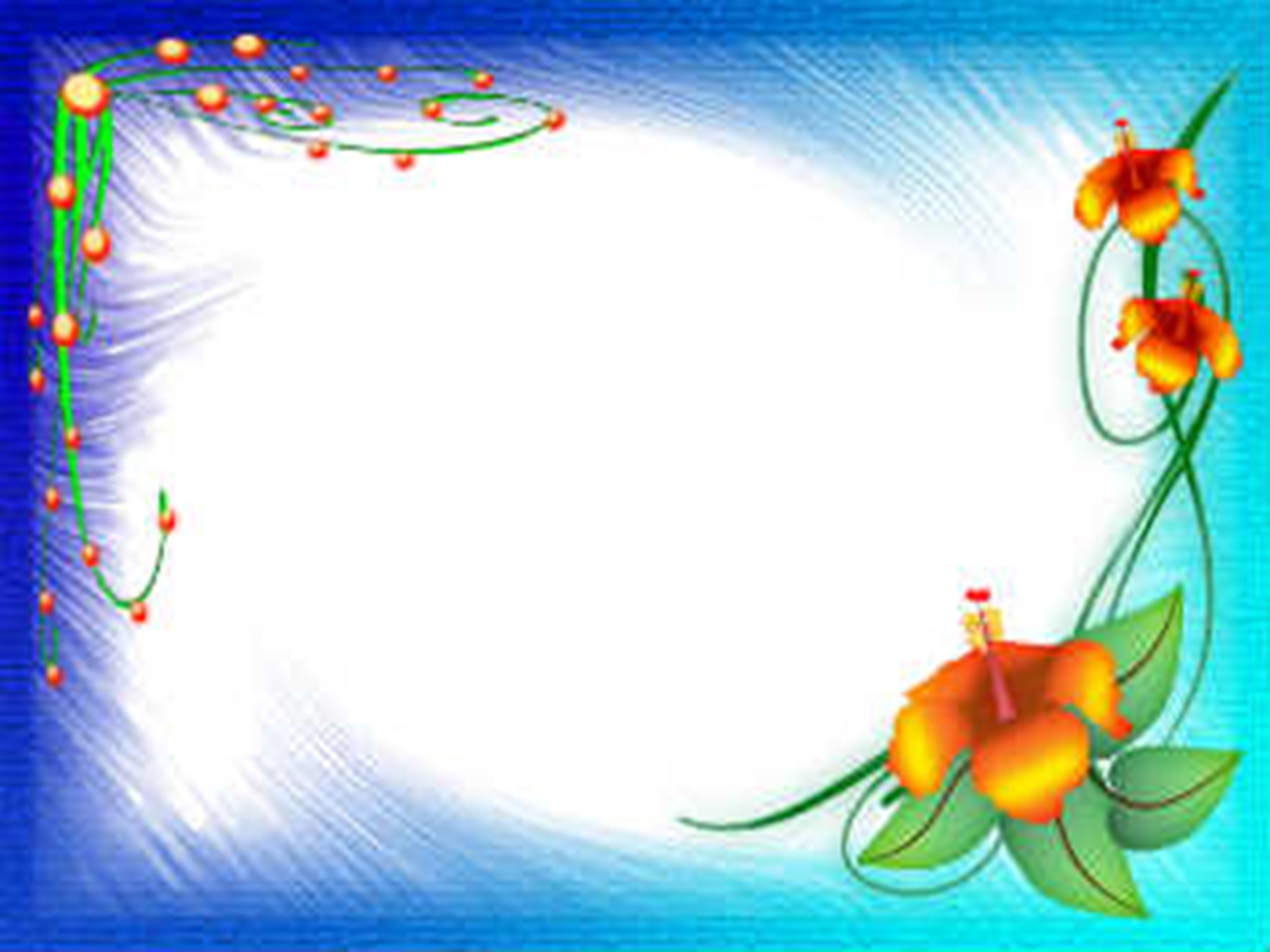 Назарларыңызға рахмет!
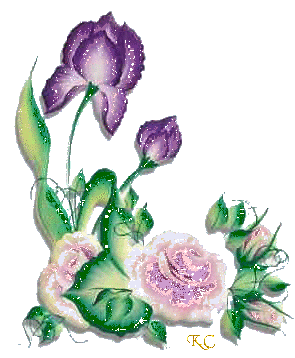